Cùng  giúp ông chuẩn bị bữa tối nhé ^^
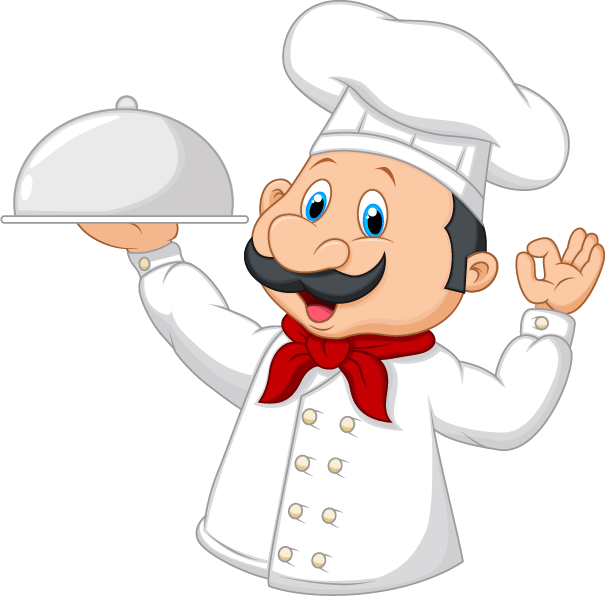 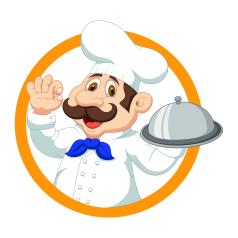 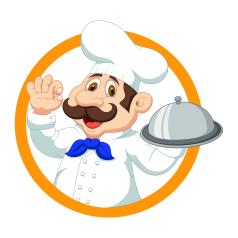 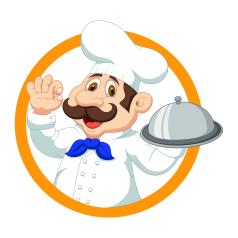 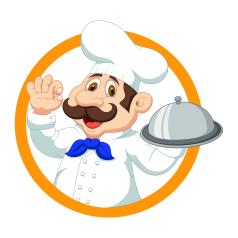 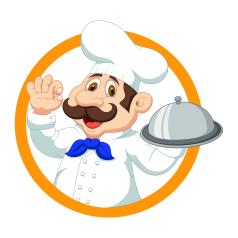 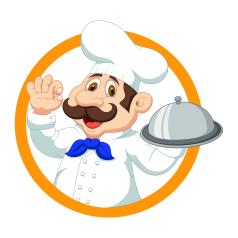 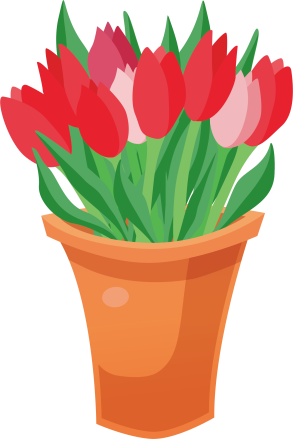 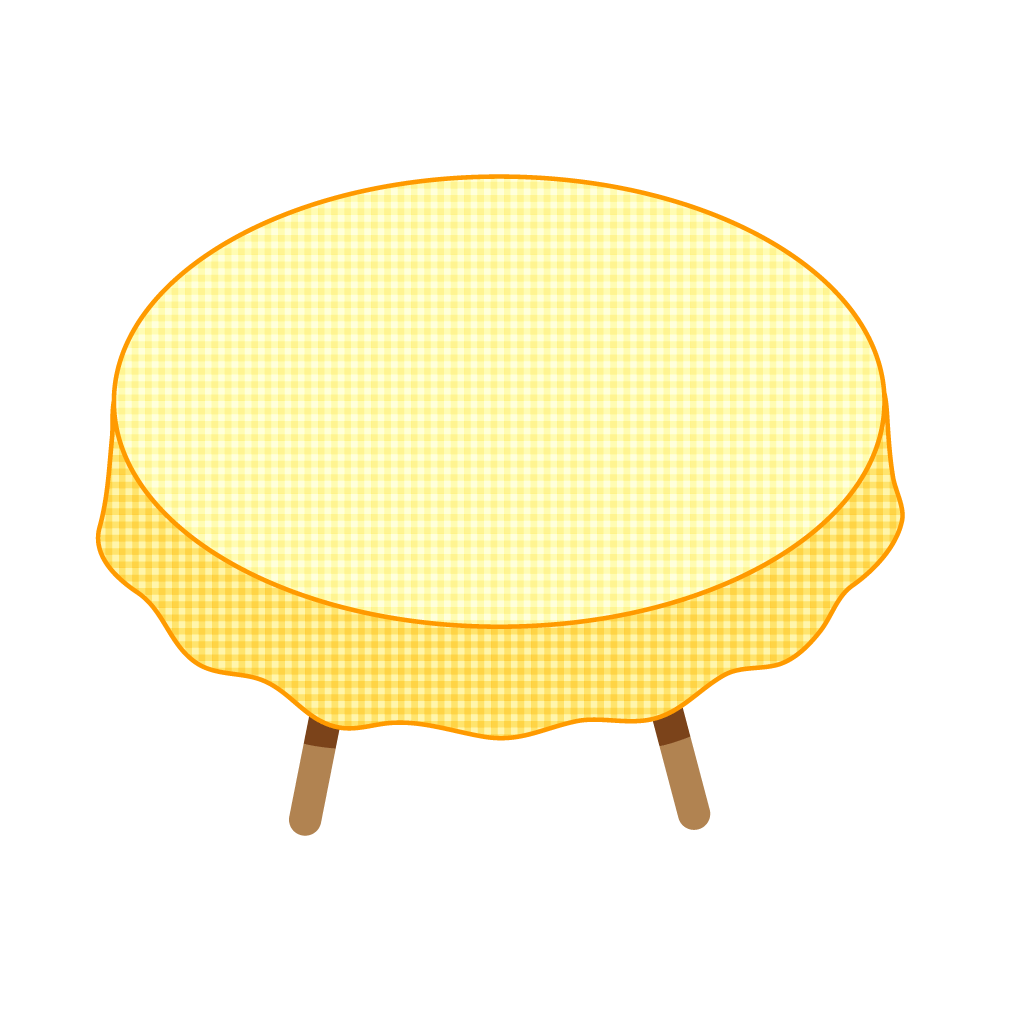 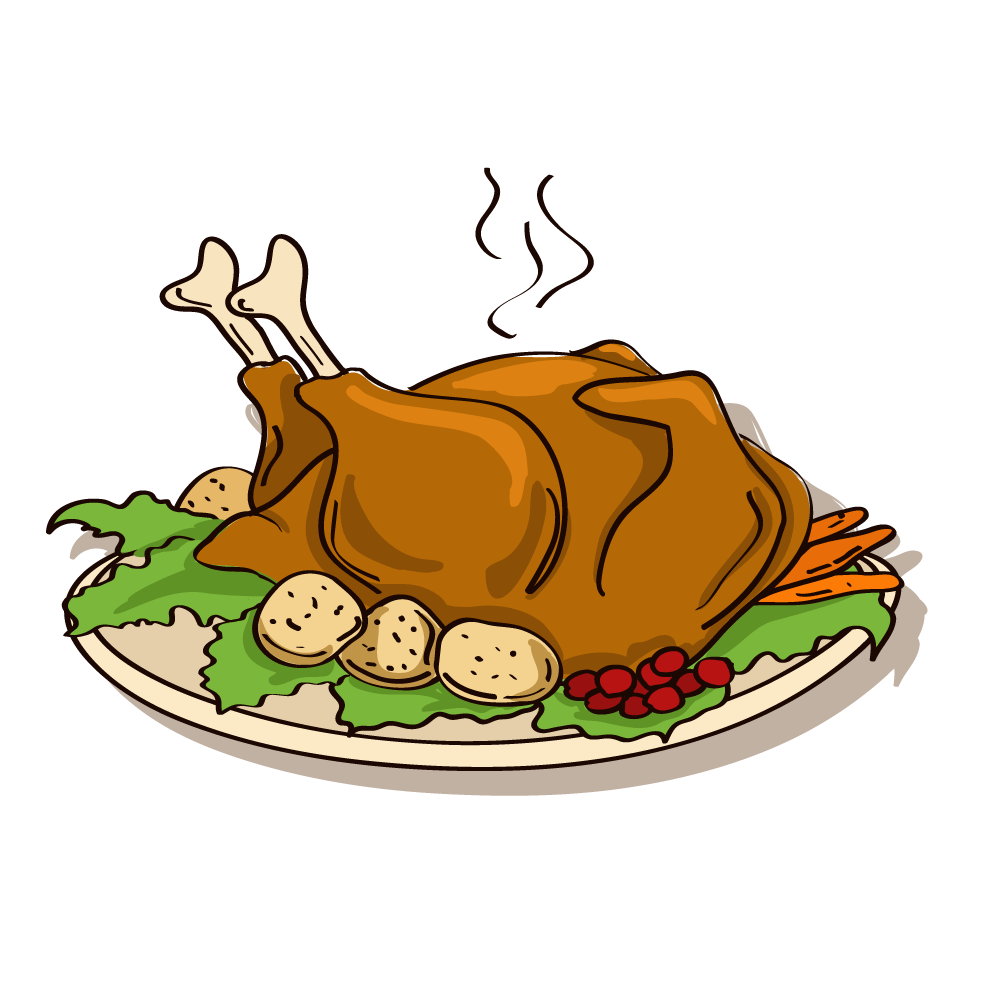 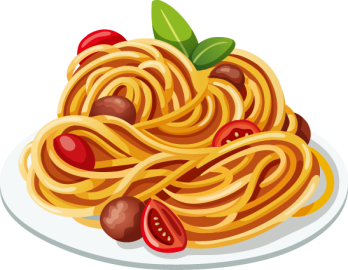 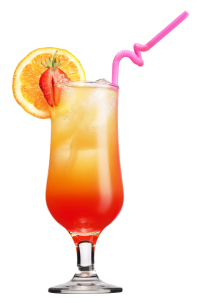 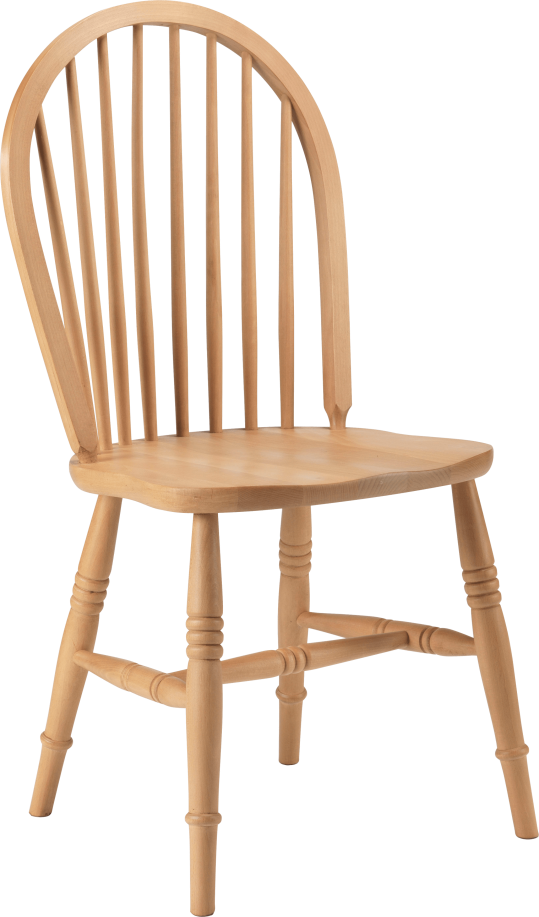 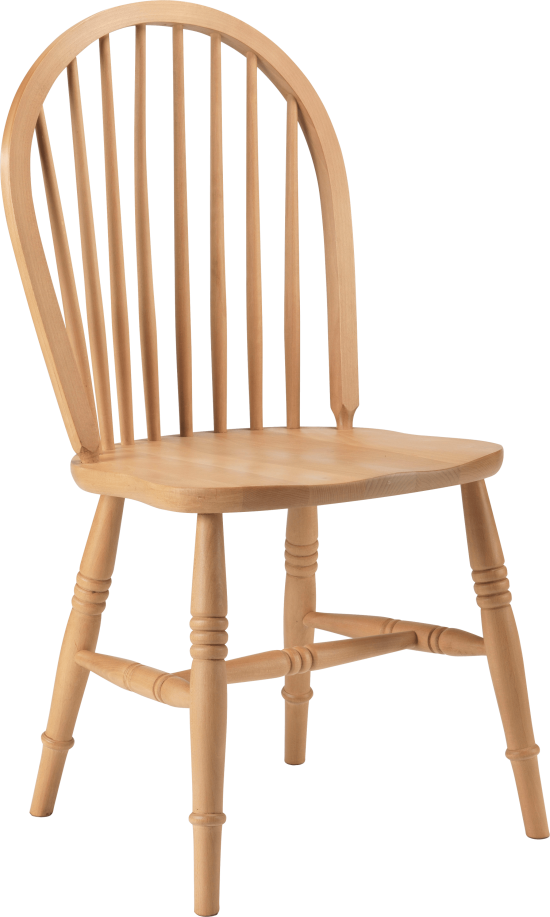 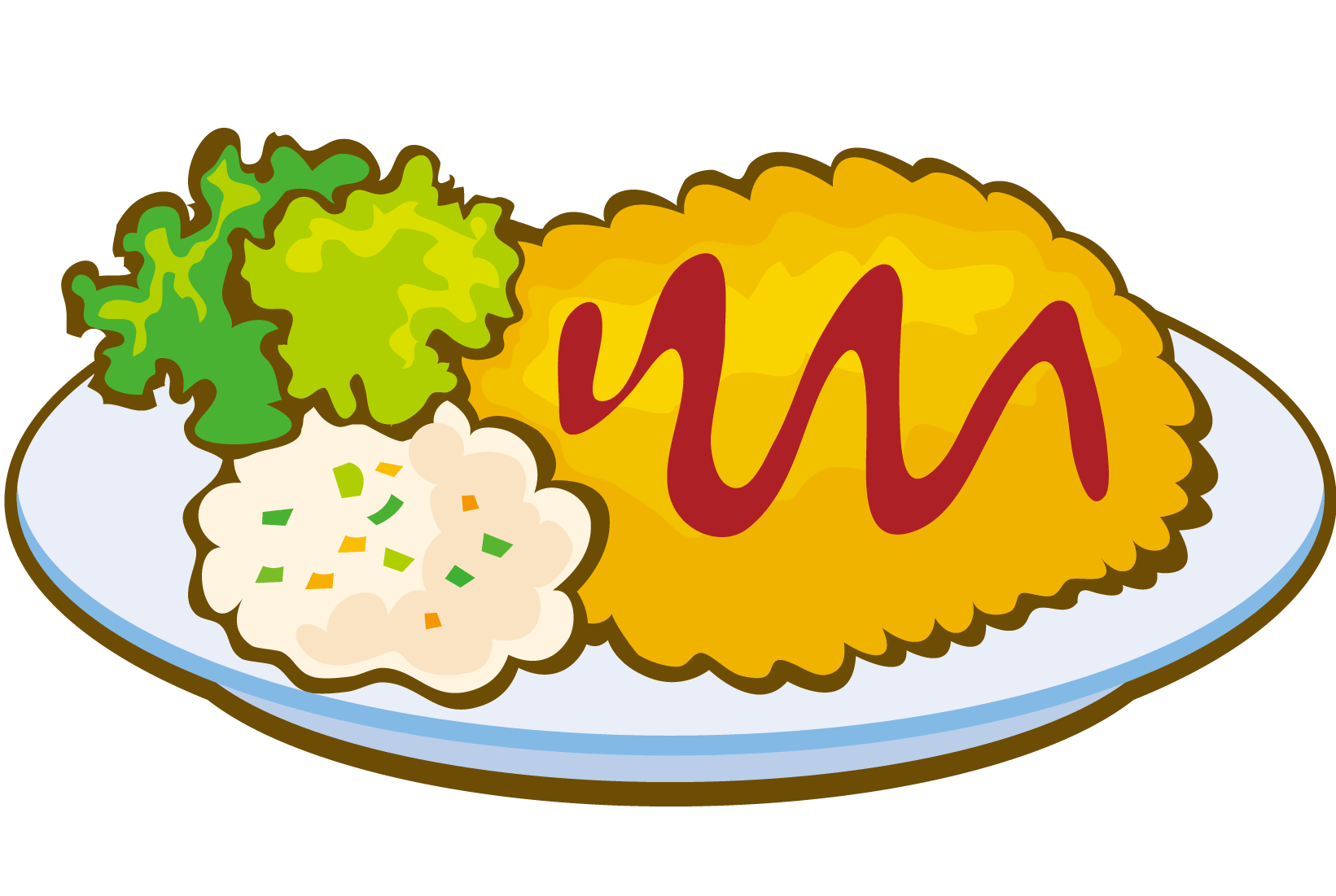 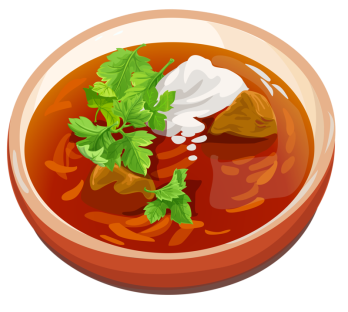 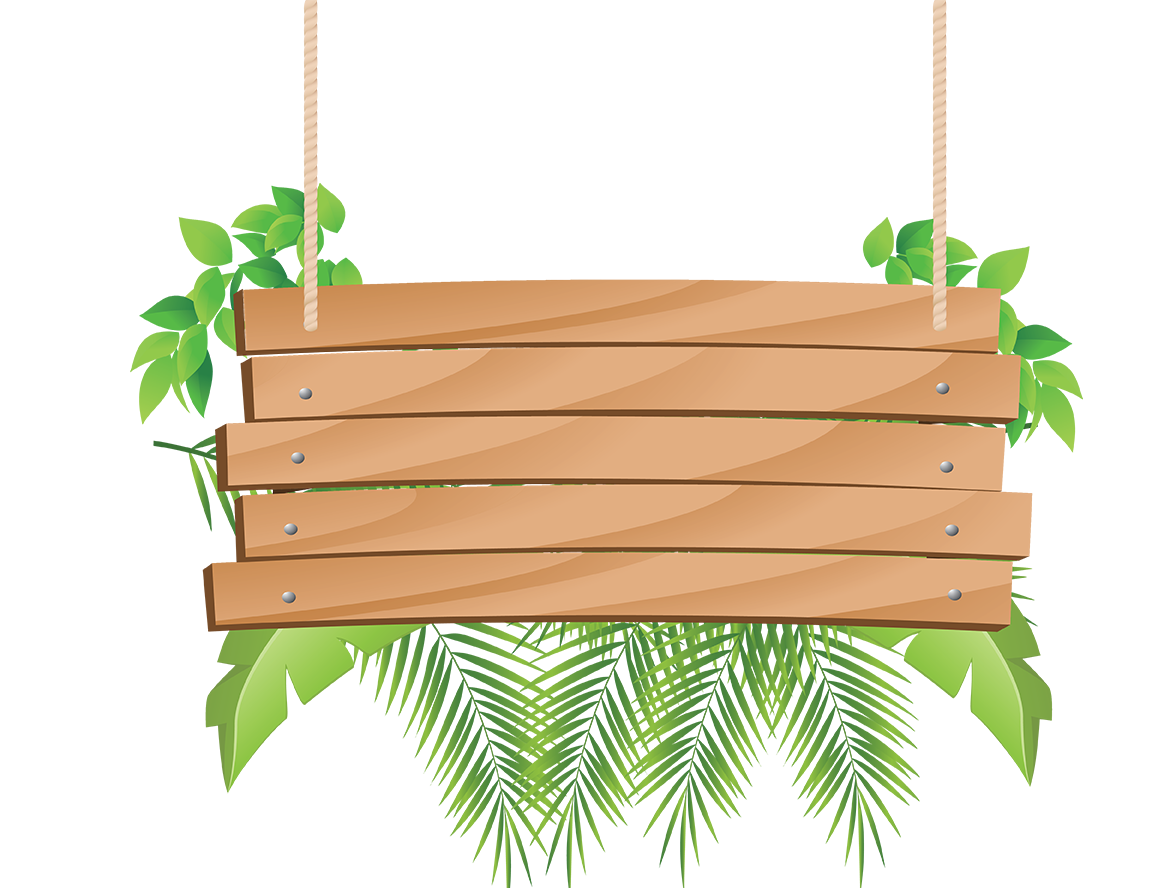 Thầy cô nhập câu hỏi ở đây
HẾT GIỜ
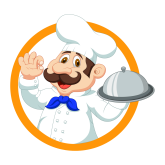 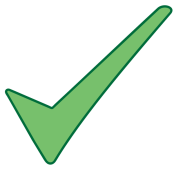 A
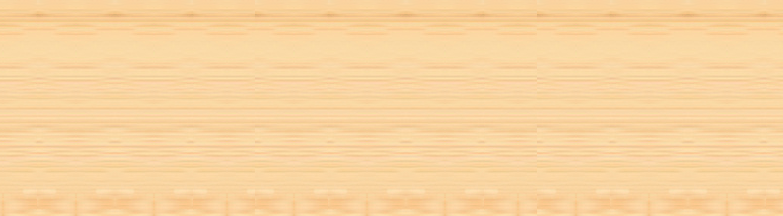 ĐÁP ÁN ĐÚNG
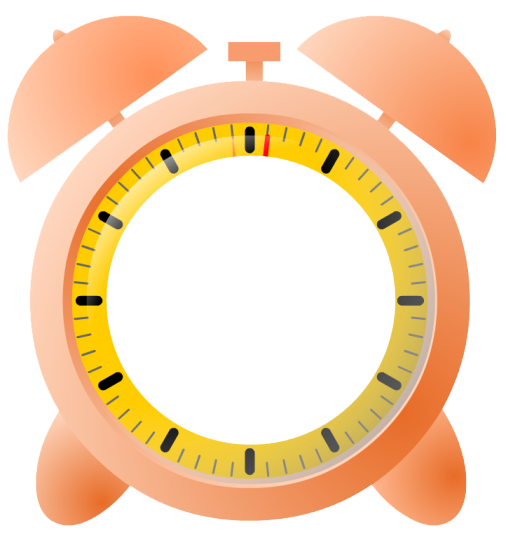 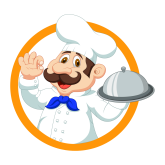 B
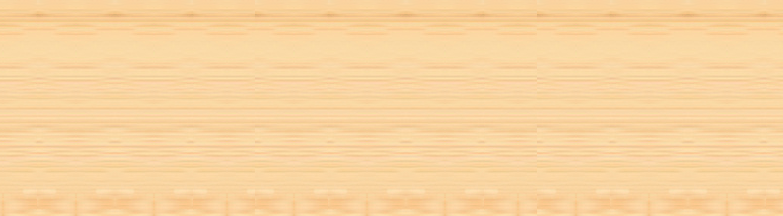 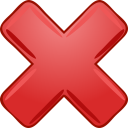 ĐÁP ÁN SAI
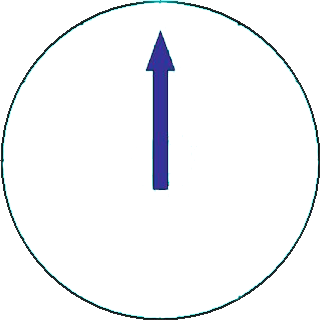 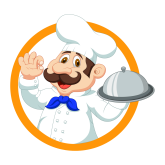 C
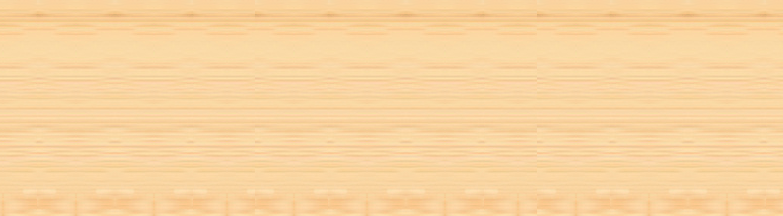 ĐÁP ÁN SAI
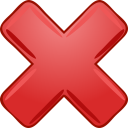 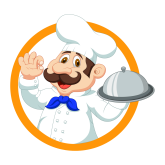 D
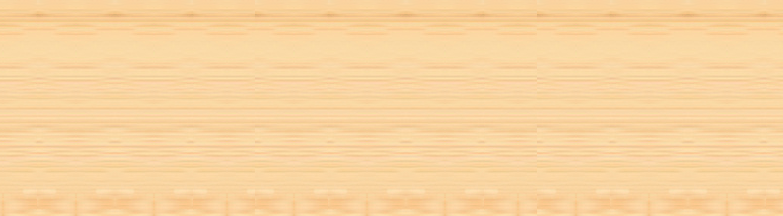 ĐÁP ÁN SAI
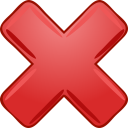 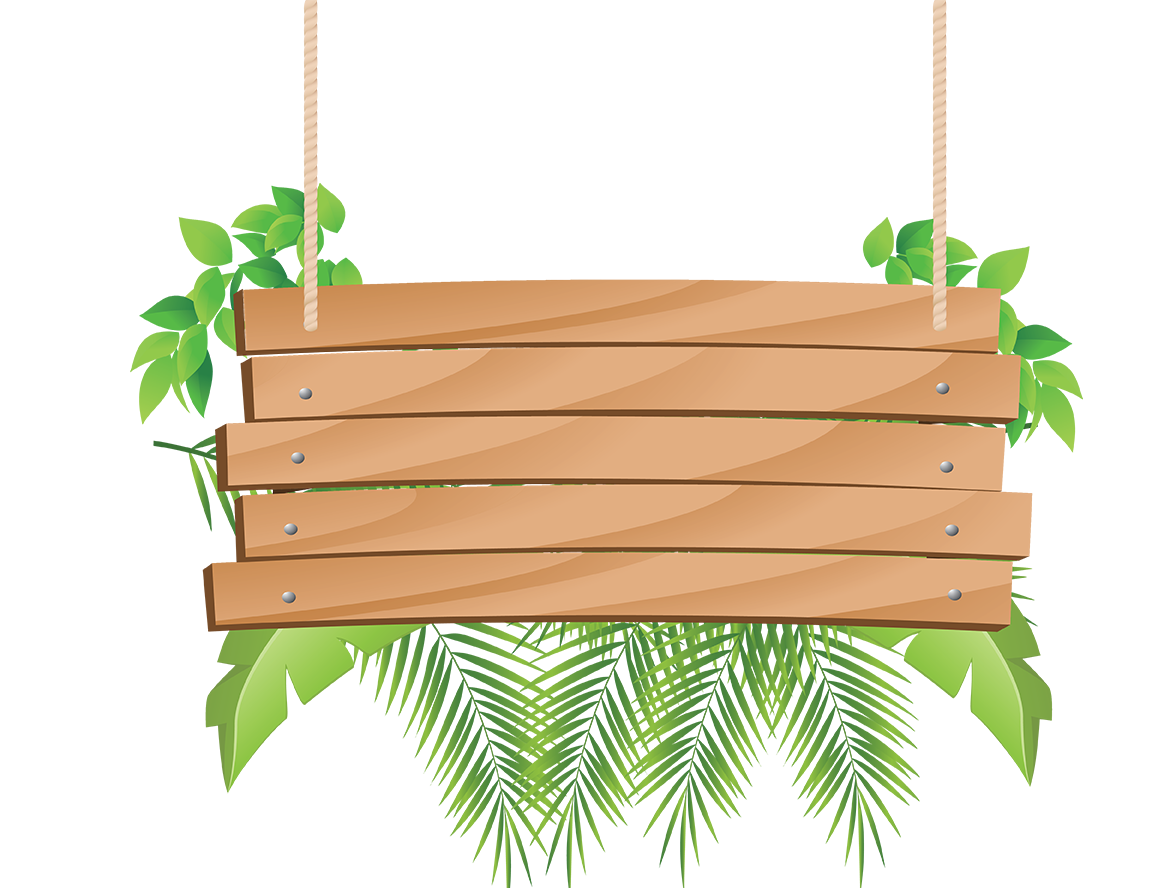 Thầy cô nhập câu hỏi ở đây
HẾT GIỜ
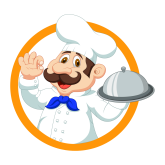 A
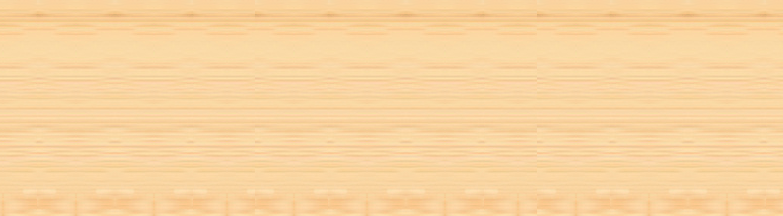 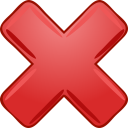 ĐÁP ÁN S
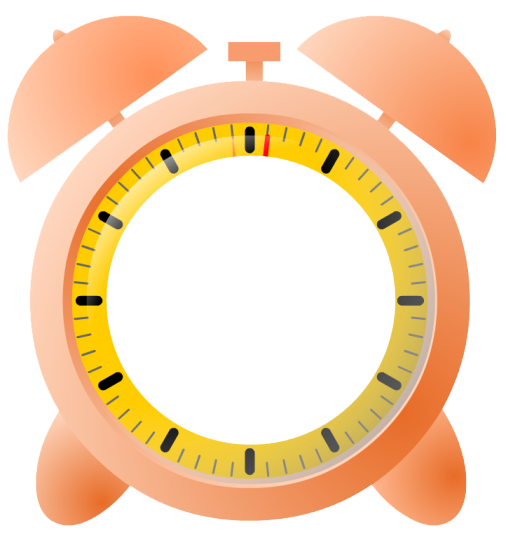 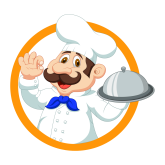 B
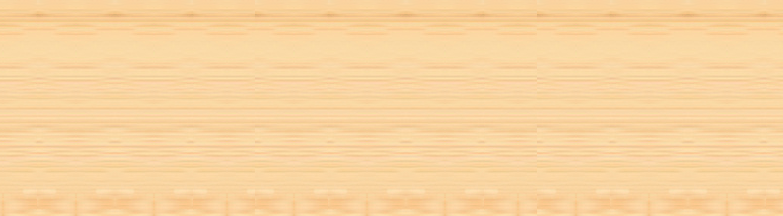 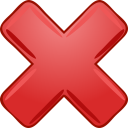 ĐÁP ÁN SAI
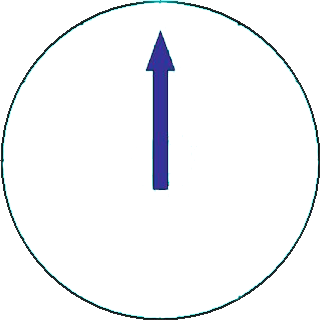 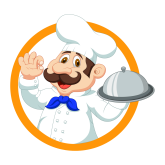 C
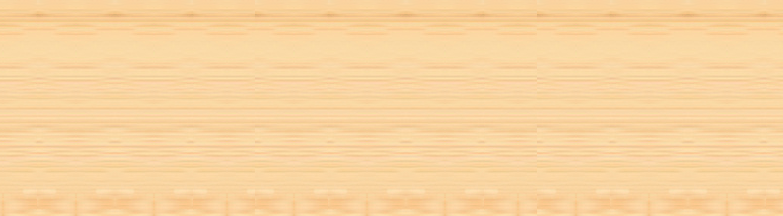 ĐÁP ÁN SAI
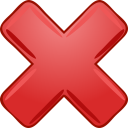 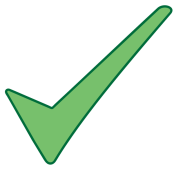 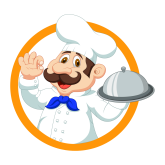 D
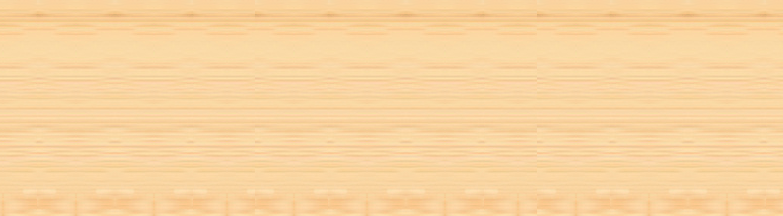 ĐÁP ÁN Đ
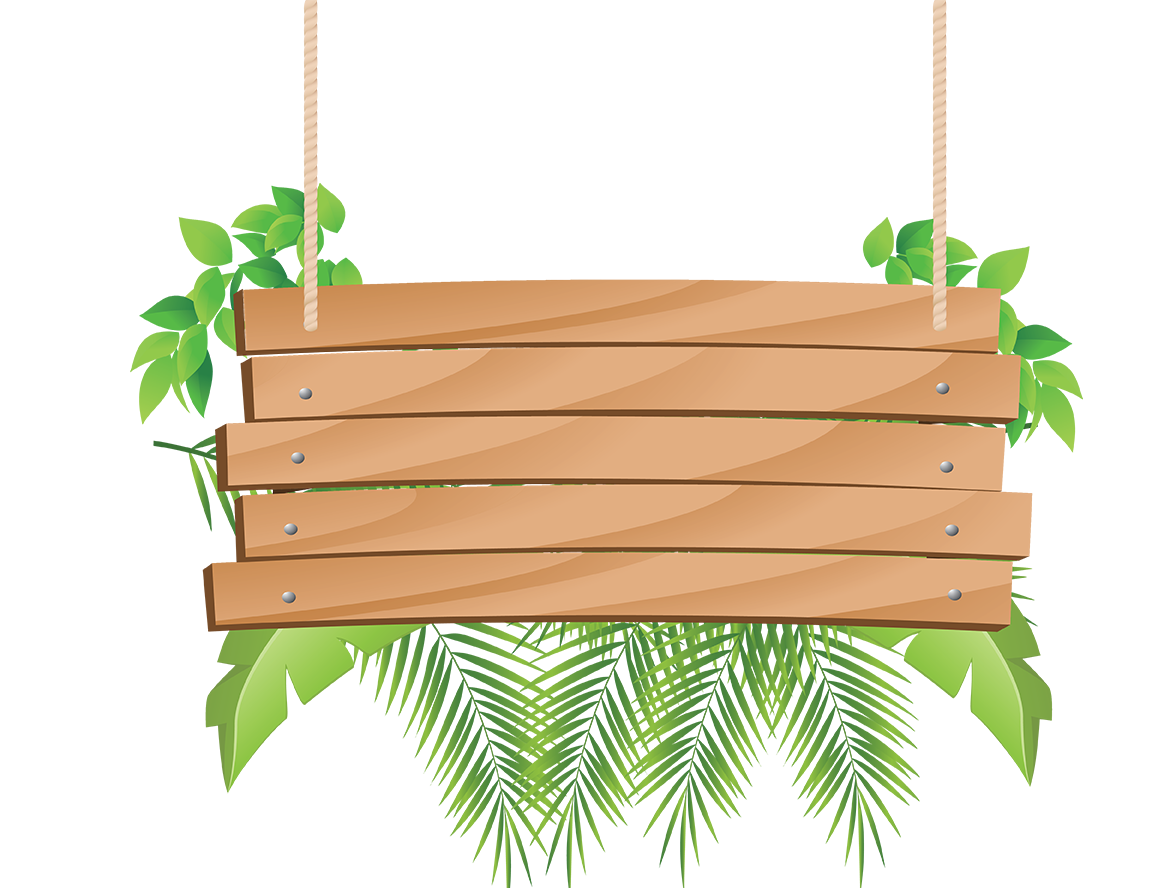 Thầy cô nhập câu hỏi tại đây
HẾT GIỜ
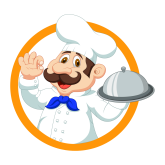 A
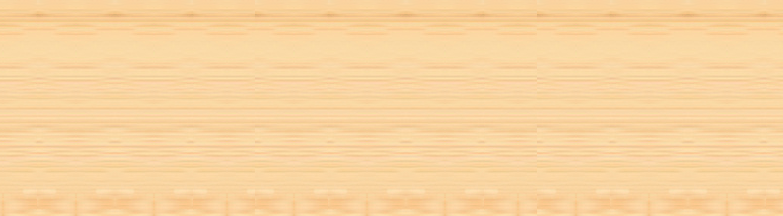 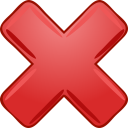 ĐÁP ÁN S
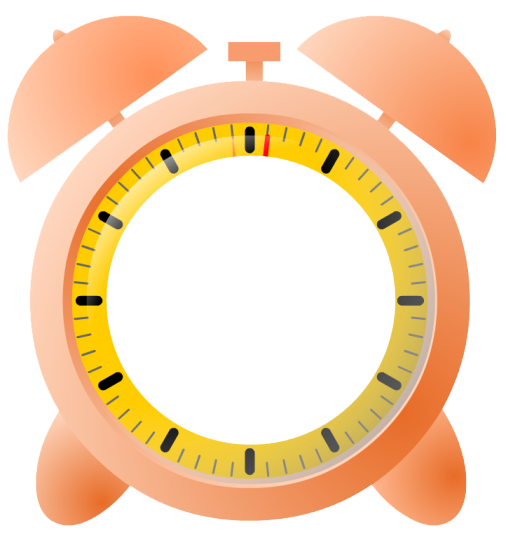 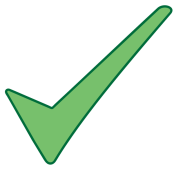 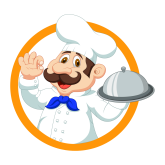 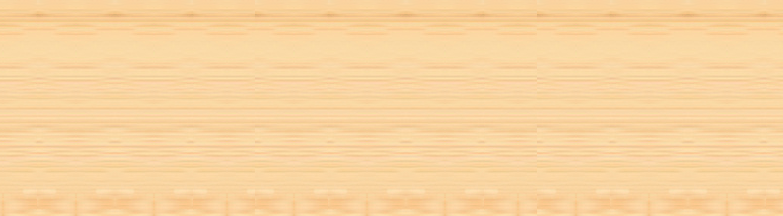 B
ĐÁP ÁN Đ
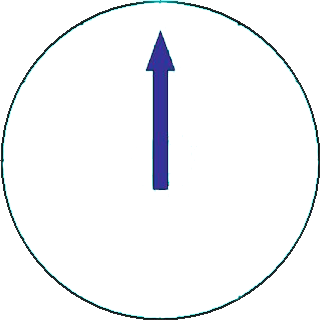 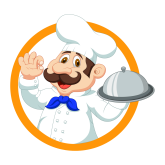 C
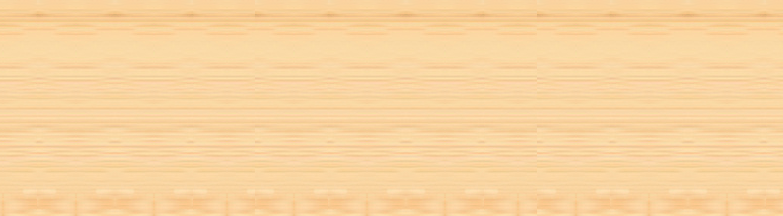 ĐÁP ÁN SAI
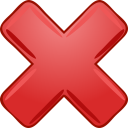 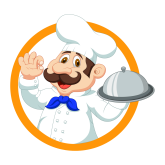 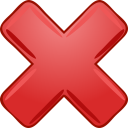 D
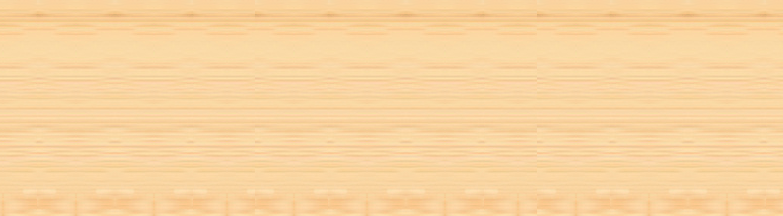 ĐÁP ÁN SAI
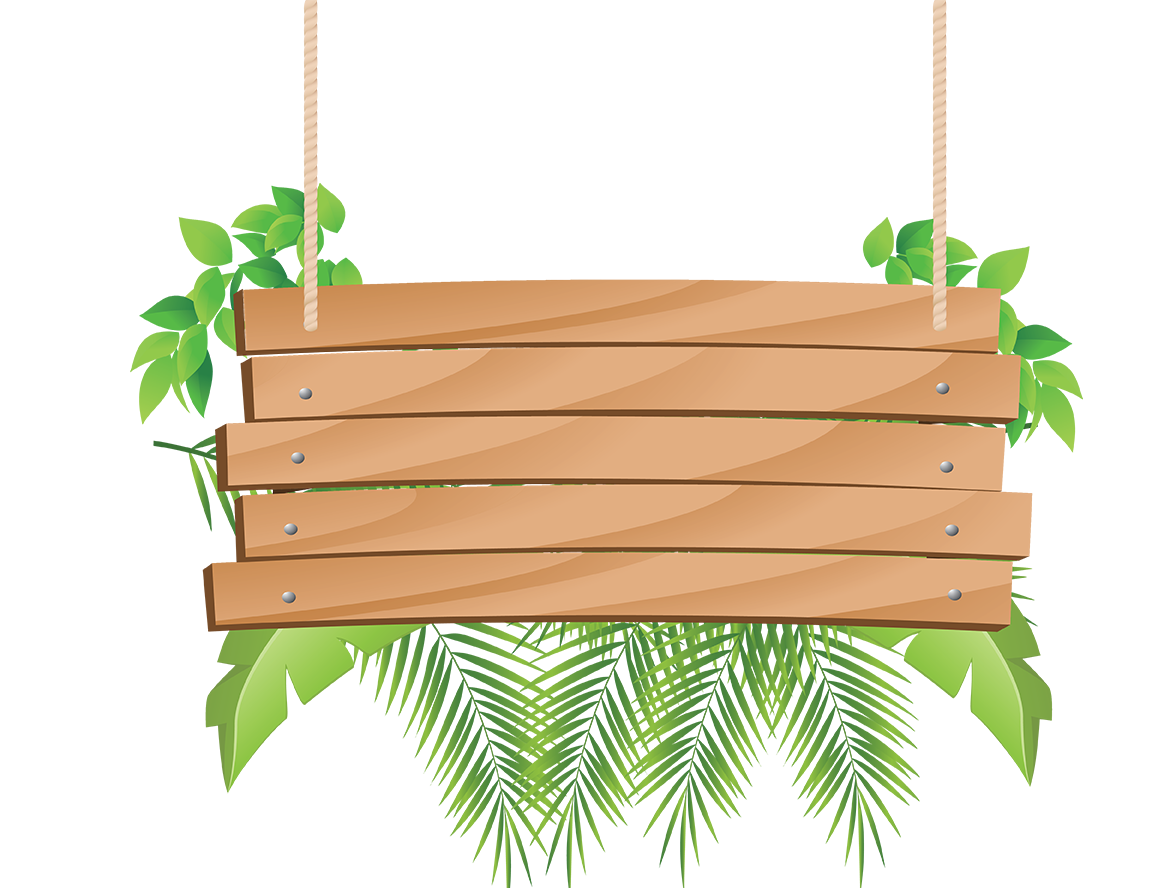 Thầy cô nhập câu hỏi tại đây
HẾT GIỜ
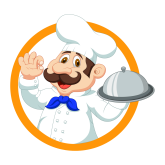 A
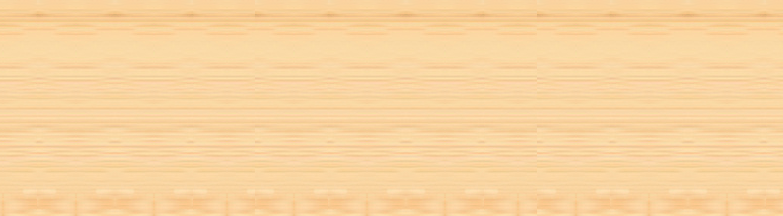 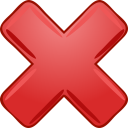 ĐÁP ÁN S
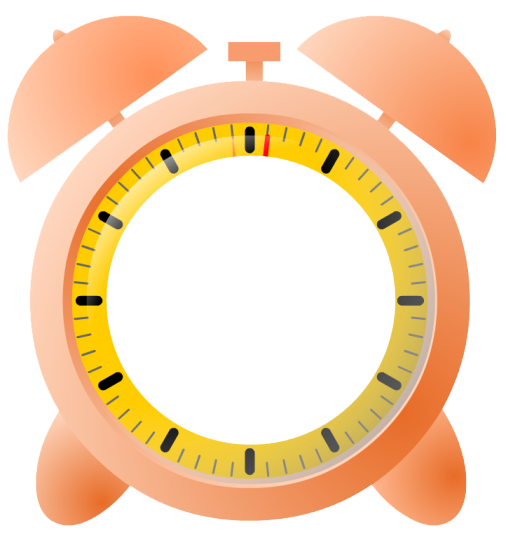 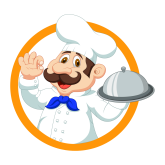 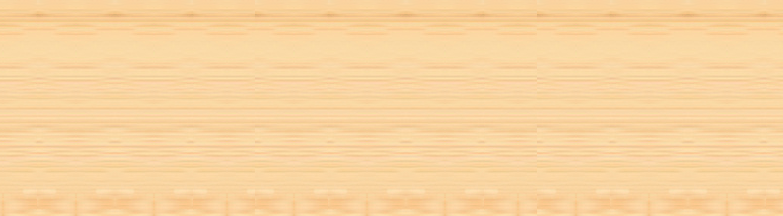 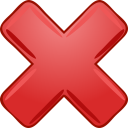 B
ĐÁP ÁN S
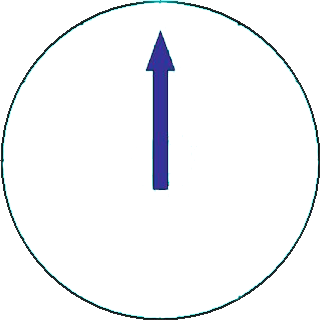 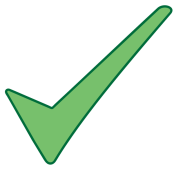 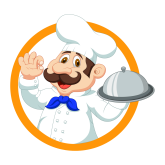 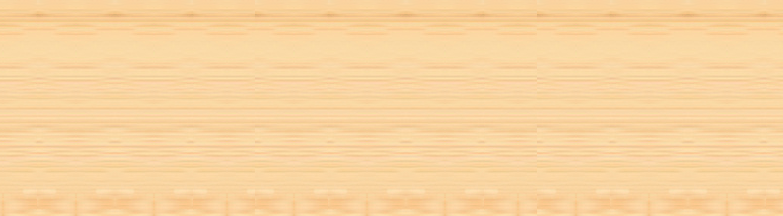 ĐÁP ÁN Đ
C
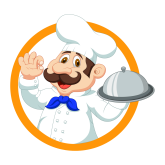 D
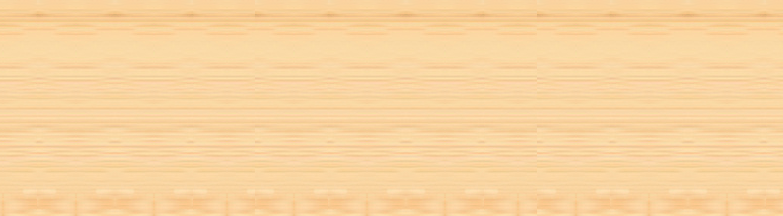 ĐÁP ÁN SAI
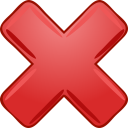 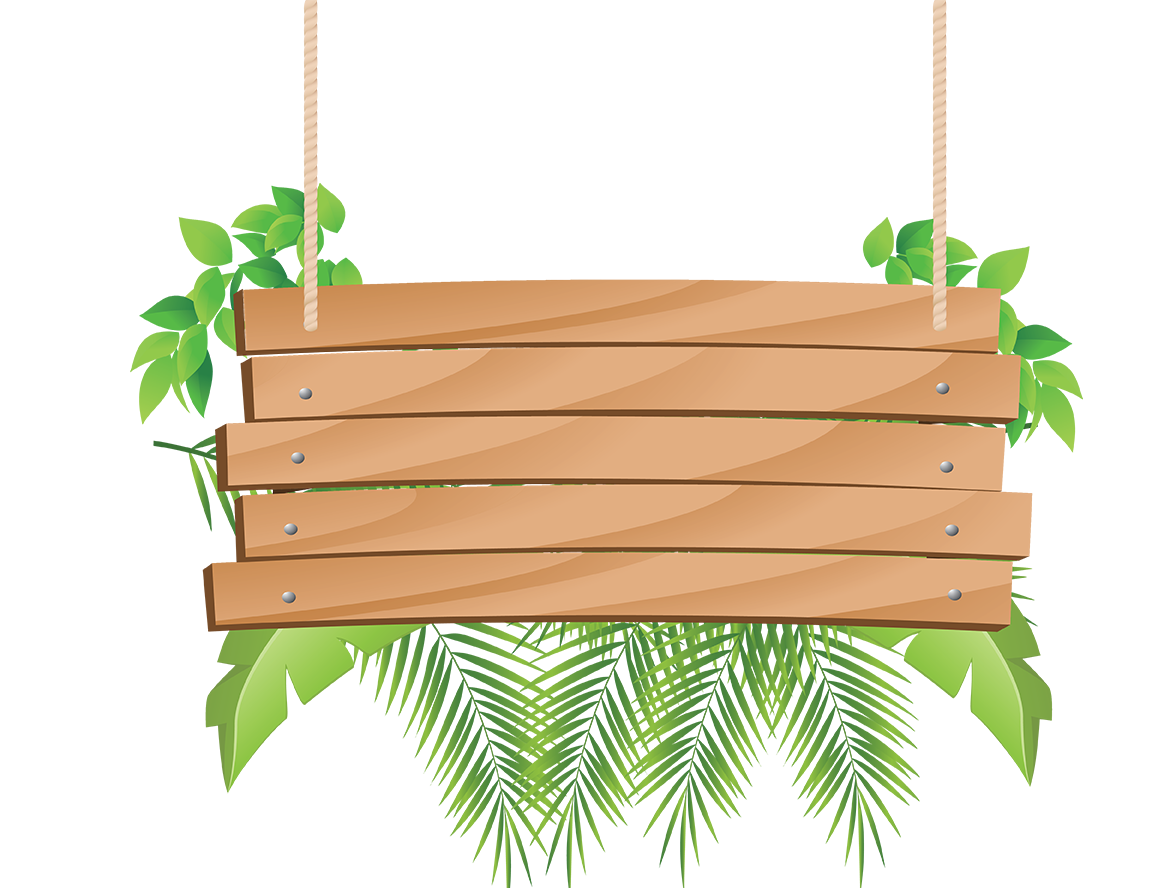 Thầy cô nhập câu hỏi tại đây
HẾT GIỜ
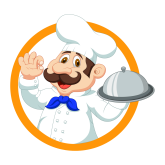 A
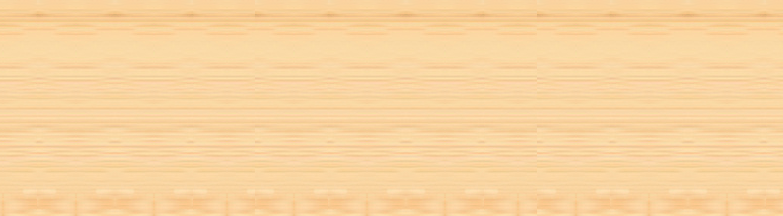 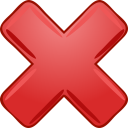 ĐÁP ÁN S
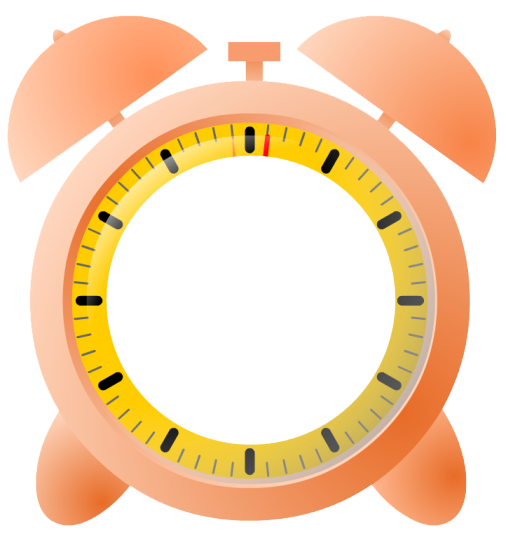 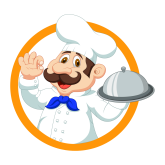 B
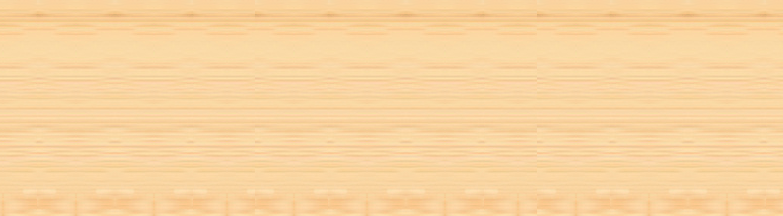 ĐÁP ÁN SAI
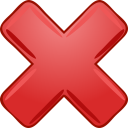 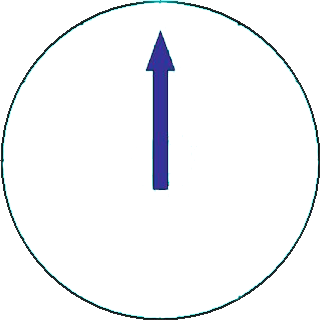 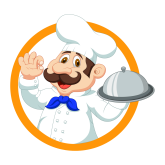 C
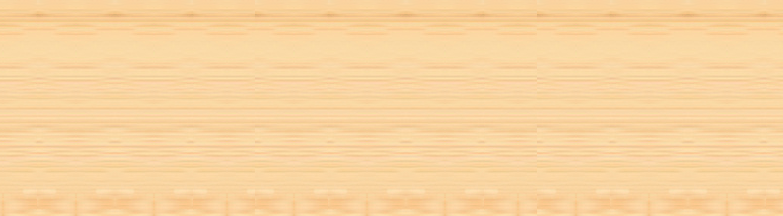 ĐÁP ÁN SAI
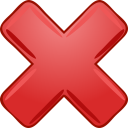 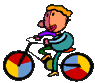 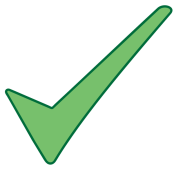 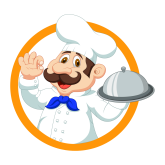 D
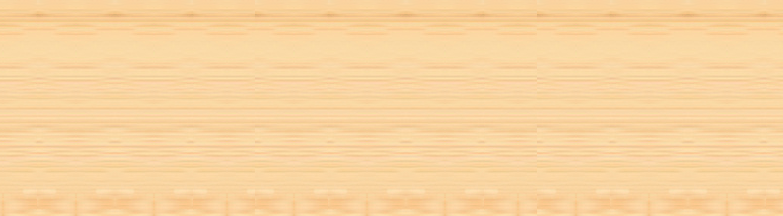 ĐÁP ÁN Đ
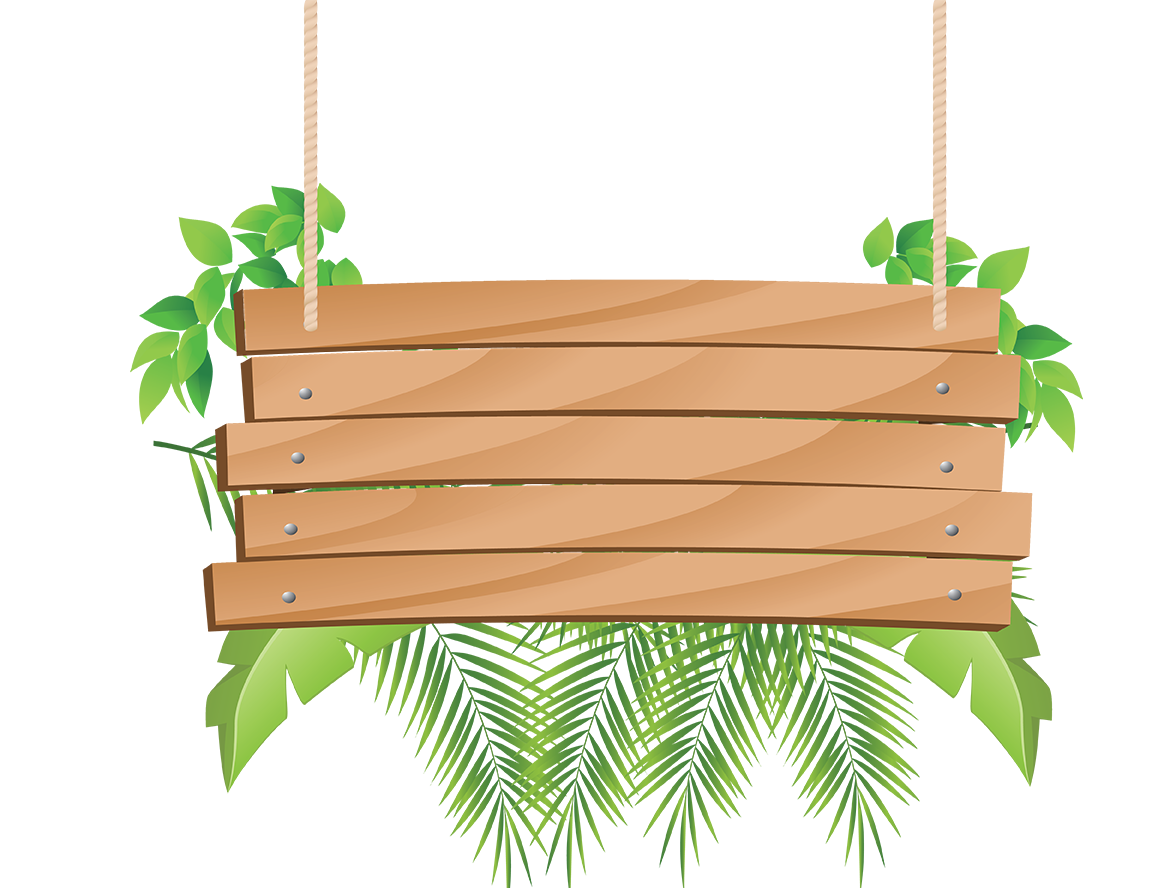 Thầy cô nhập câu hỏi ở đây
HẾT GIỜ
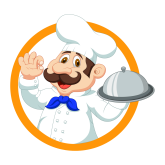 A
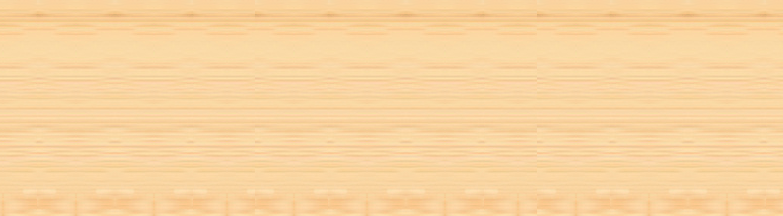 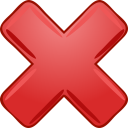 ĐÁP ÁN S
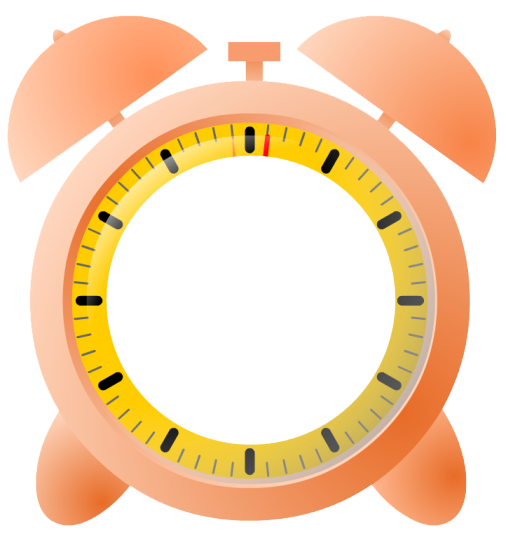 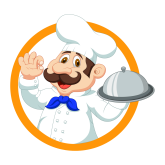 B
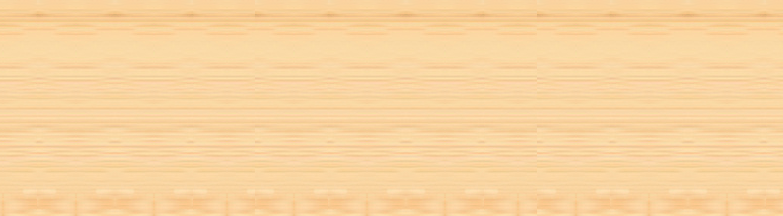 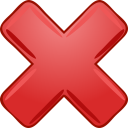 ĐÁP ÁN SAI
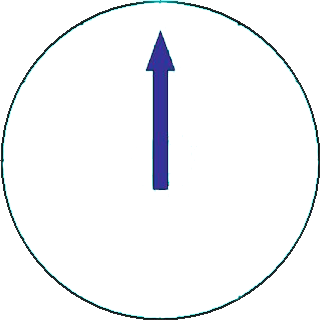 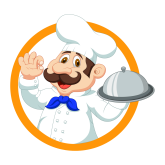 C
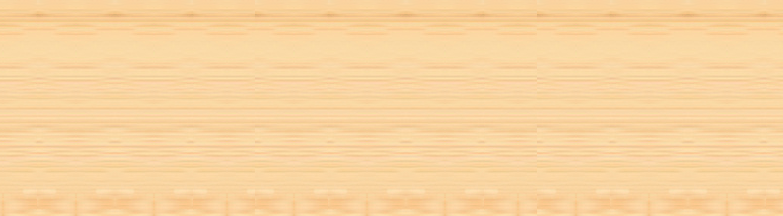 ĐÁP ÁN SAI
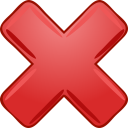 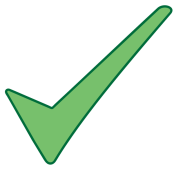 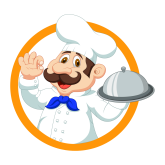 D
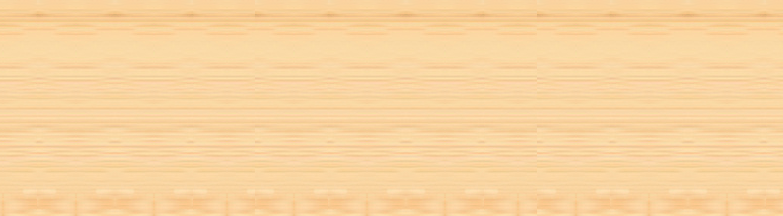 ĐÁP ÁN Đ
gioithieu.azota.vn
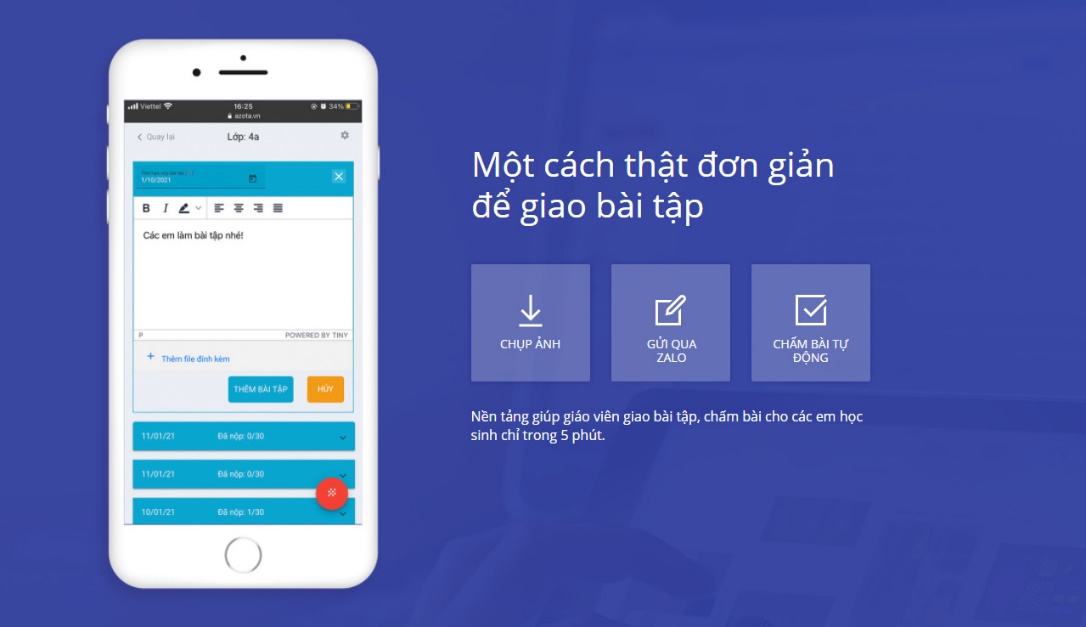